LES  DIFFERENTES COMPOSANTES DE LA LECTUREAU CYCLE 2
VOCABULAIRE
IDENTIFICATION
ECRITURE
ETUDE DE LA LANGUE
COMPREHENSION
LE CONTEXTE
DE LA CIRCONSCRIPTION

LA COMMANDE MINISTERIELLE

LE CHOIX DE LA CIRCONSCRIPTION
VOS PREOCCUPATIONS
A partir des réponses aux questions posées, voici ce que nous pouvons dire:


ENSEIGNEMENT DE LA LECTURE
COHERENCE DE L’ENSEIGNEMENT
VOS QUESTIONS OU SUGGESTIONS
CROISER DIFFERENTS CHAMPS DE RECHERCHE
PSYCHOLOGIE COGNITIVE


SOCIOLINGUISTIQUE


SOCIOLOGIE
Informer de l’état de la recherche



Proposer des activités phares intégrées
Approche de la psychologie cognitive
Ces recherches s’intéressent aux processus mentaux suivants: mémoire, raisonnement, langage, attention, perception…
Elles analysent les processus et les fonctions supérieures mises en œuvre dans la lecture
Dans ces recherches, les neuro sciences constituent une approche qui se centre sur le fonctionnement du cerveau au moyen de l’imagerie cérébrale
L’ENSEIGNEMENT DE LA LECTURE
Projet de lecteur
LECTURE
La conférence de consensus ‘’Lire, écrire’’. (2507 élèves, 131 classes)
Elle souligne plusieurs points :

Le rythme d’apprentissage des correspondances grapho phonétiques; 
L’étude de la langue; 
Dans une moindre mesure la compréhension;
Le rallongement de la durée d’enseignement lecture.
La conférence de consensus ‘’Lire, écrire’’.
La durée de l’enseignement
L’enseignement du code
Les pratiques enseignantes
L’influence des pratiques sur les performances des élèves
La conférence de consensus
La vitesse d’étude des CGP ;
Anagraph une plate forme pour les enseignants.
Le taux de déchiffrabilité des textes proposés (supérieur à 70%) . Dissocier textes liés à l’apprentissage et textes compréhension ( texte lu par l’adulte);
L’importance des activités d’encodage ( dictée et autonome);
Importance de la lecture à haute voix / fluence ( sur déchiffrage et lecture)
Pas d’effet manuel
La conférence de consensus ‘’Lire, écrire’’.
La compréhension autonome influencée par 
Le décodage, 
L’habileté phonologique,
La compréhension des écrits entendus. 

Ainsi que l’explicitation de la tâche attendue,
La reformulation par l’élève,
Le guidage de l’enseignant,
Importance des temps travaillés collectivement.
La conférence de consensus ‘’Lire, écrire’’.
L’enseignement de l’écriture
La dictée
La production d’écrit et encore
Le travail sur morphologie et syntaxe
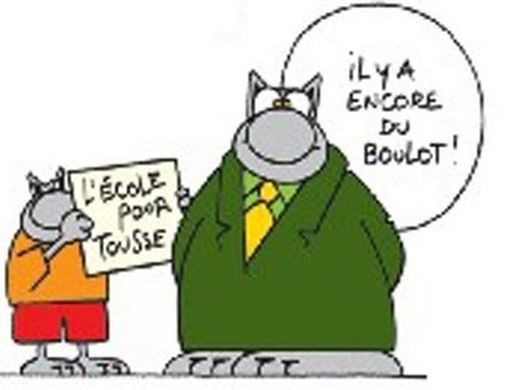 [Speaker Notes: Arrêter à 4 13]
La conférence de consensus ‘’Lire, écrire’’.
L’étude de la langue: activité métalinguistique 

Difficultés ordinaires 
Effet significatif des activités portant sur le lexique, l’organisation des mots dans la phrase et la morphologie.
Effet significatif de l’explicitation 
Travail sur le lexique catégorisation et la
   flexibilité.
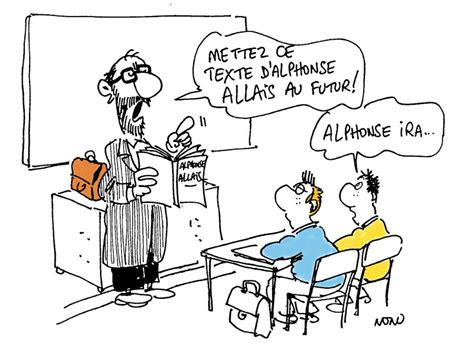 La conférence de consensus ‘’Lire, écrire’’.
L’acculturation

Effet important sur les élèves les plus faibles
Effet important quand elle est liée aux usages sociaux de l’écrit et aux pratiques d’écriture et de lecture.
La conférence de consensus ‘’Lire, écrire’’.
Trois autres variables explicatives :


Le climat de classe;
La différenciation;
Le caractère explicite de l’enseignement.
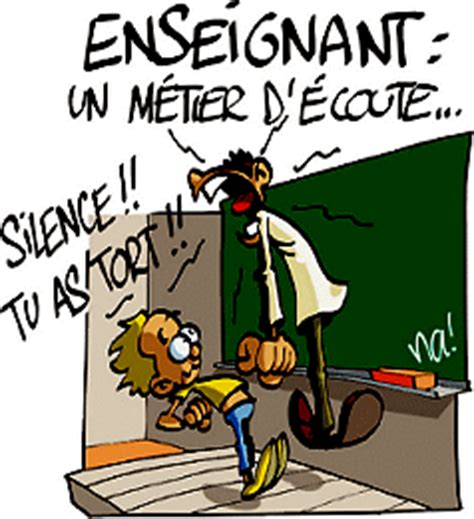 Approche des neuro sciences
Le cerveau des élèves est prêt à apprendre à lire grâce à ce que  S.Dehaene appelle le ‘’recyclage neuronal’’.
La correspondance grapho phonémique est le cœur de l’enseignement.
Elle insiste sur la déchiffrabilité du texte proposé aux élèves.
Lecteur expert: recyclage neuronal
Lire : des multiples voies et des lexiques mentaux qui associent sens et forme
Ecriture et lecture : Le français une langue opaque
Et alors?
Travailler les correspondances grapho 
phonémiques
Décomposition des syllabes en 
phonèmes et codage en graphèmes
Lien permanent entre l’écriture et la 
Lecture.
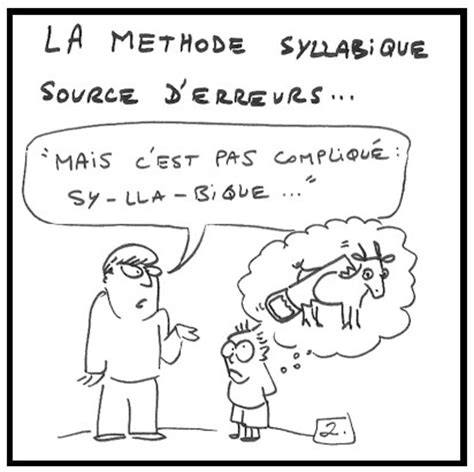 Approche de la sociologie de l’éducation
Comment les relations sociales entre les individus, les milieux sociaux dans lesquels ils évoluent influencent leurs manières de dire et de faire;
Ces manières de faire sont socialement situées;
Cette dimension peu prise en compte par l’école.
Approche de la sociologie de l’éducation
Renoncer à l’évidence des significations
 partagées

Penser l’hypothèse relationnelle
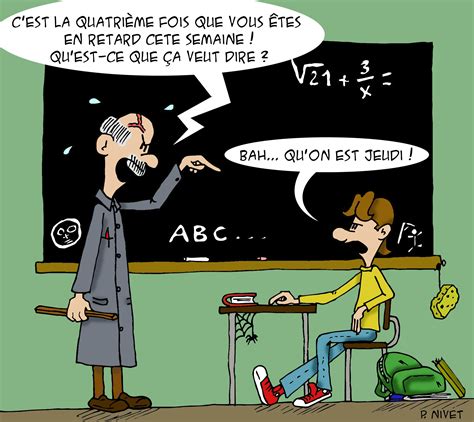 Approche de la sociolinguistique
Les milieux sociaux, les interactions langagières et les productions linguistiques et langagières des individus;
D’où parle l’élève?
Lui apprendre à changer sa position …
Aider les élèves à utiliser leur expérience.
La question de la littératie scolaire
Les attendus scolaires contemporains
L’attitude de questionnement
La mise en relation des écrits et des savoirs
Les fonctions de l’écrit
La lecture et l’écriture au service de l’apprentissage
La question de la littératie scolaire
Une définition: 
Aptitudes que l’individu construit et mobilise dans sa relation à et dans sa fréquentation de l’écrit: 
Écrire, lire, agir comprendre, rechercher, évaluer, construire des connaissances, habiletés, attitudes en mobilisant des opérations mentales, des supports, en investissant des lieux et des espaces sociaux.
La littératie scolaire recouvre spécifiquement le traitement littératié de documents dans des situations complexes pour construire des savoirs ou mobiliser des savoirs pour répondre à une ou des questions.
LA LECTURE, L’ECRITURE A L’ECOLE SONT  AVANT TOUT DES FORMES  SPECIFIQUES DE RAPPORT AU LANGAGE
A l’école, les enfants conquièrent la langue écrite comme symbolisation du langage oral. 
PUIS
En apprenant à lire et à écrire, les enfants conquièrent la langue écrite en tant que langage.
La transversalité du CP au CE2
Concevoir la progressivité et l’élaboration des compétences visées sur le cycle
Les repères de progressivité pour construire les apprentissages sur le cycle 2.
L’évaluation de ce que les élèves produisent qui passe par l’analyse de qu’ils interprètent.
Problème: la transcription de l’oral ne va pas de soi
Comprendre que les mots sont des entités spécifiques
  
 Utiliser ce que l’on connaît par analogie sonore
 Géanavion (J'ai un avion) / séonpetigason kitapeanchian (C'est un petit garçon qui tapait un chien) (CP Janvier/février)
 L’ours n’est mes pas manger l’abricot (CP mars)
 Troi soiseaux/ Six sanfant/mon namiléléfant…

Faire le lien avec le travail en phonologie, en catégorisation…
Un enseignement explicite? Comment? Pour quoi faire?
But de la tâche
Procédure et critères de réussite
Sens de l’activité
Étayage et régulation
Explicitation par l’enseignant
Institutionnalisation/Abstraction
Transition ou transfert
Observer et analyser les procédures mobilisées par les élèves dans l’activité
Difficile,
Indispensable,
Compréhension et Interprétation
Travailler les consignes et les relances
Questionner avant,
Questionner encore pendant et après, 
Poser l’écart et leur demander comment ils vont s’y prendre alors
Donc au fur et à mesure:
Travail collectif,
Des situations de questionnement plus que des questions, 
Relance et étayage,
Verbalisation.
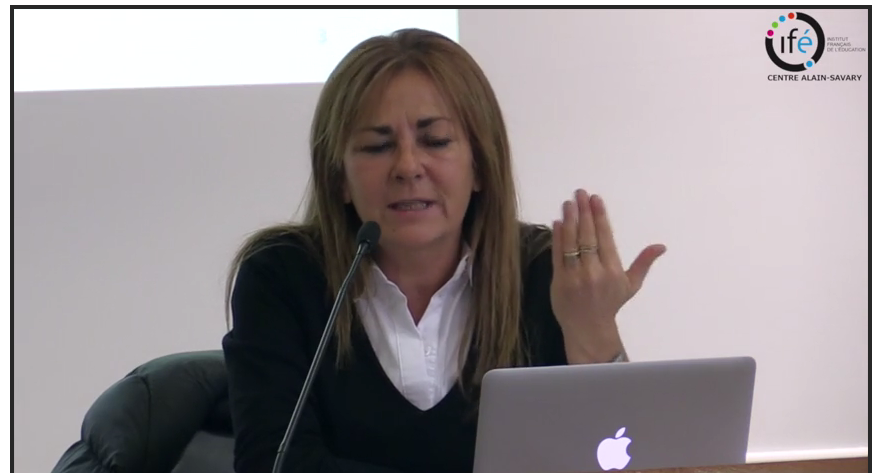 Travailler en amont de l’activité
A l’accueil,
Juste avant l’activité,
Faire produire,
Mobiliser des notions lexicales,
Mobiliser des trames narratives,
Travailler la fluence.
Pendant l’activité
Des sollicitations multiples et des choix contraints. Cela est complexe et explique l’écart entre ce qu’on a préparé et ce qu’on réalise.
Quelques petits points que nous enseigne les résultats de la recherche quant aux pratiques enseignantes:
Les retours faits aux élèves 
L’habillage des tâches 
Les retours faits par l’enseignant.
La question de la dévolution et du creusement des écarts
Risques?
Avantages?
A quelles conditions?
Après l’activité
Faire le point
Verbaliser explicitement
Se mettre d’accord, comparer…
Réguler et exprimer pour mémoriser
Faire le lien avec la suite
Résumé
PRENDRE LE TEMPS,
PERDRE DU TEMPS POUR EN GAGNER…
Des temps dédiés, fléchés: identifier ce qui est déjà bien mis en œuvre
Chaque semaine des activités dans les domaines évoqués, 
clairement identifiés,
ritualisés,
différenciés.
Aider les élèves à mémoriser ce qu’il s’agit d’apprendre et comment pour libérer la mémoire de travail et mieux apprendre.
Identifier ce que vous mettez en œuvre, comment et dans quelles proportions respectives.
Des situations dans toutes les disciplinesDes activités phares dans les ateliersUn exemple à tester
Des dispositifs et des supports
Travail individuel: recherche (court), rebrassage (long)
Travail collectif : recherche (long)
Cahier de recherche: initier et favoriser la réflexivité dès le CP
Concevoir des supports de jeux : domino, loto, mémory, quizz, jeu des familles qui sont déclinés  à partir des contenus travaillés
Écrire, écrire, écrire…
S’enregistrer et s’écouter
Créer des supports pour les autres élèves ou classes…
Être en contact avec les lieux et les objets culturels
Concevoir des expositions, des affichages, des visites de la classe pour les parents…
De la catégorisation de mots à la création de phrases et à l’étude de la langue
Collectes de mots, catégorisation de mots, jeux avec ces catégories
Passer du prélèvement à la réflexion sur les mots
S’appuyer sur la grammaire intuitive pour travailler et ritualiser les activités de substitution en grand nombre
Choisir des catégorisations larges puis de plus en plus fines : étiqueter tout de suite avec le terme grammatical
Apprendre et apporter des classifications complexes pour stocker le vocabulaire
Déconstruire des catégories pour en réaliser d’autres
De la catégorisation de mots à la création de phrases et à l’étude de la langue
Des ateliers à venir
Des propositions de mise en œuvre:

Première série : étude de la langue, identification, écriture.
Deuxième série : compréhension, acculturation, écriture.

Des mutualisations…
De l’écriture
Jeu de reconnaissance de mots dans une liste

Copie flash et droit au regard

Encodage, lexique mental et autoévaluation
De l’identification des mots
Construire progressivement les compétences visées, en veillant à trois critères:

Relatifs à la nature des unités travaillées ( syllabes, phonèmes, attaque,  rimes); 
à leur position (syllabe ou phonème en position initiale, finale, interne);
à leur structure (syllabe :V,CV, CCV, CVC, CCVC; phonème : V ou C; rimes: attaque…)
De l’écriture
Verso de la feuille
Recto de la feuille
Mardi
Pardi
Mercredi
Mardi
Maredi
Mari
Mardi
Mirdi
De la fluence
Sur des textes connus

Penser enseignement intégré
De la compréhension
Se mettre à la place des personnages




Apprendre à faire des hypothèses et à les réviser
De l’acculturation
Parler sur les histoires: théâtralisation et schématisation
Des ressources …
Vous trouverez sur le site de la circonscription l’ensemble des ressources et plus encore…